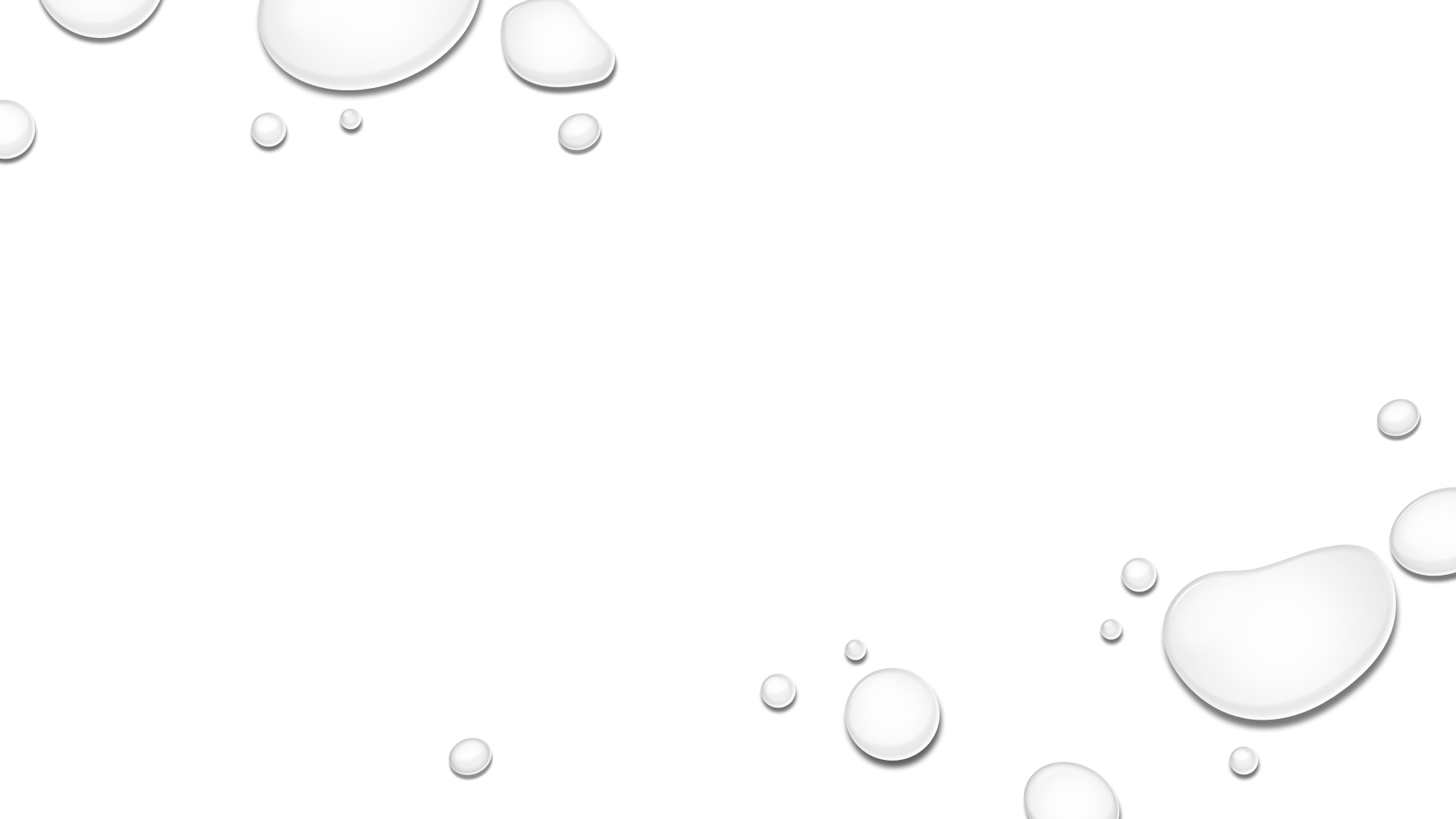 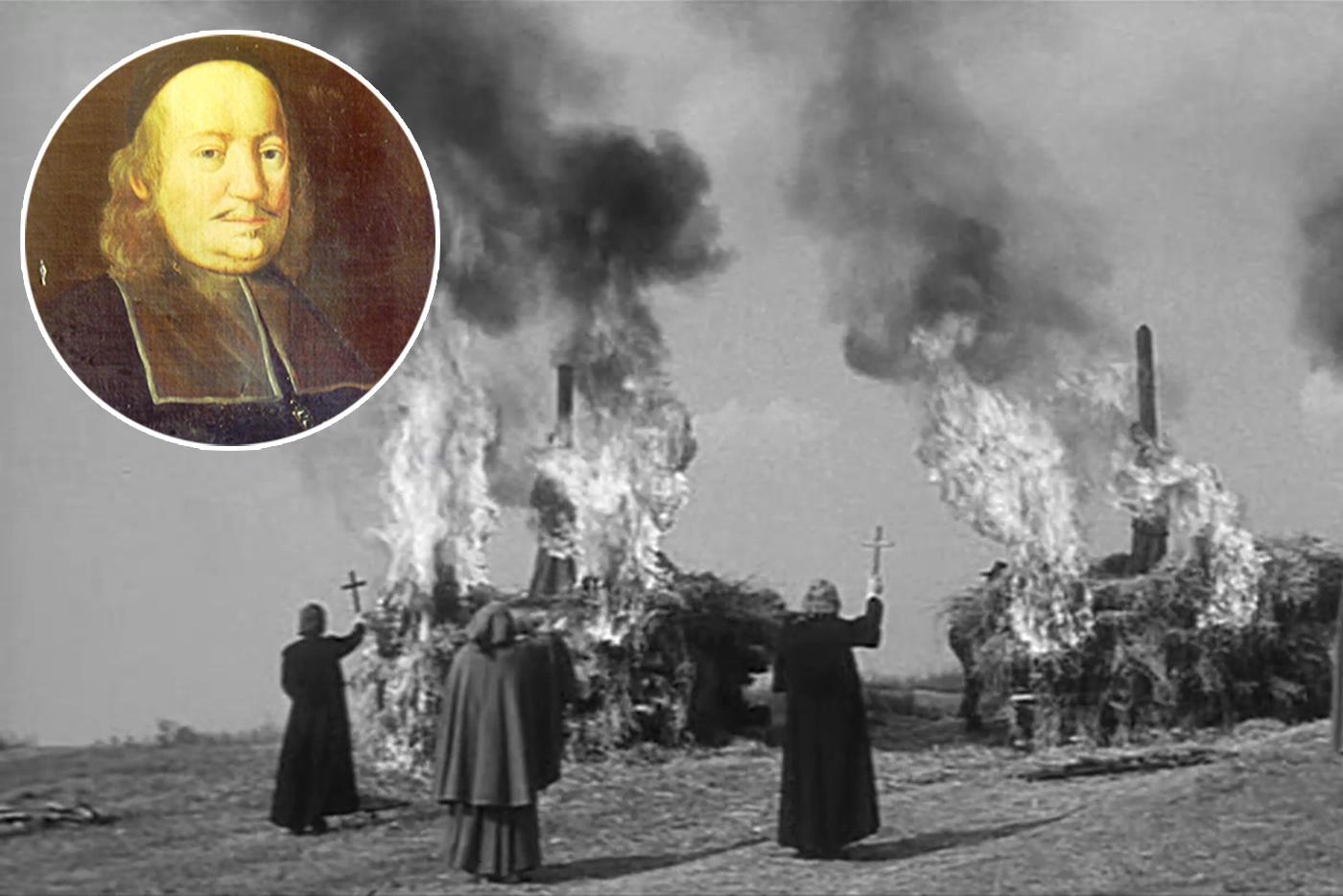 Inkvizitor Boblig a čarodejnícke procesy
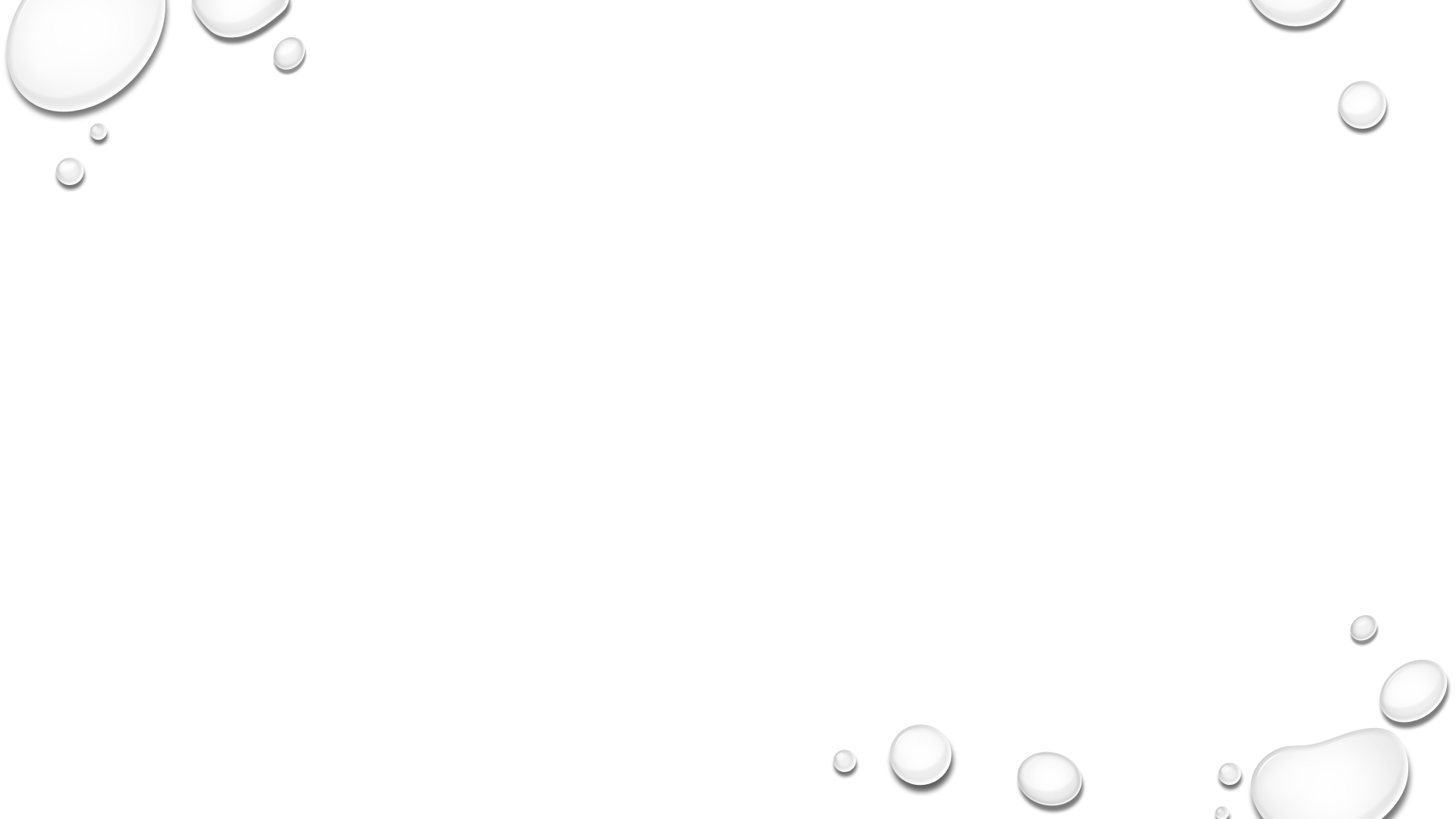 Jindřich František Boblig Z EDELSTADTU
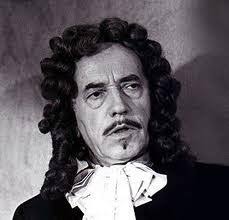 nArodený okolo roku 1611-1612 vo zlatých horách 
Študoval právo pravdepodobne vo viedni ale doktorát nedosiahol 
Po ukončený školy sa dostal do čela čarodejníckych procesov v losinském panstve 
od roku 1638 sa zúčastňoval čarodejníckych procesov nískem kniežatsve
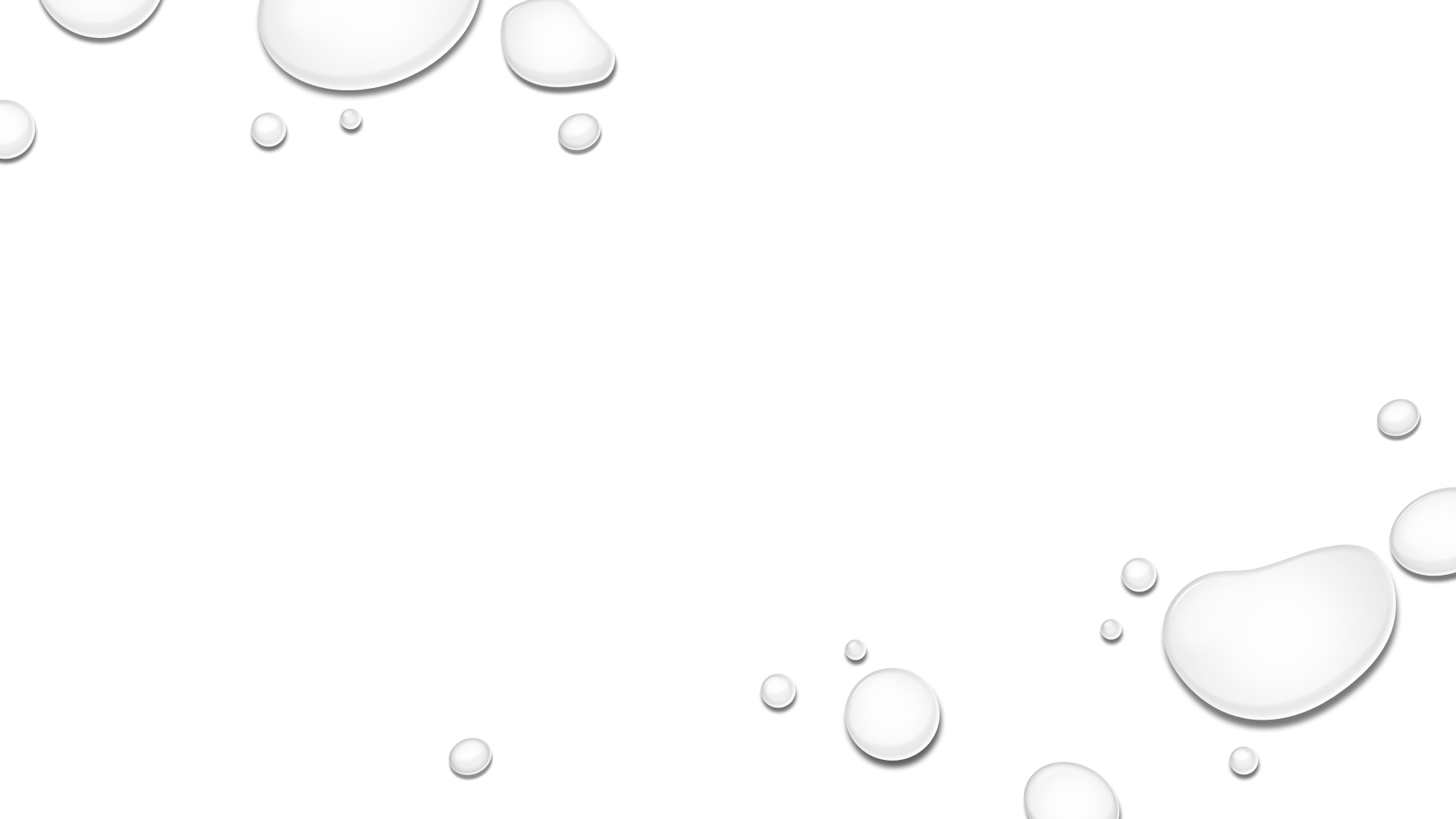 Neskôr sa pýšil svojou 40 ročnou praxou, ktorá mu pomohla dostať sa do čela inkvizicie
Boblig bol psychicky narušenou osobou 
Sexualita zohrávala v jeho konaný najdôležitejšiu rolu
Nadmerne používanie tortury poukazuje na sadistickú osobnosť
Jindřich František Boblig Z EDELSTADTU
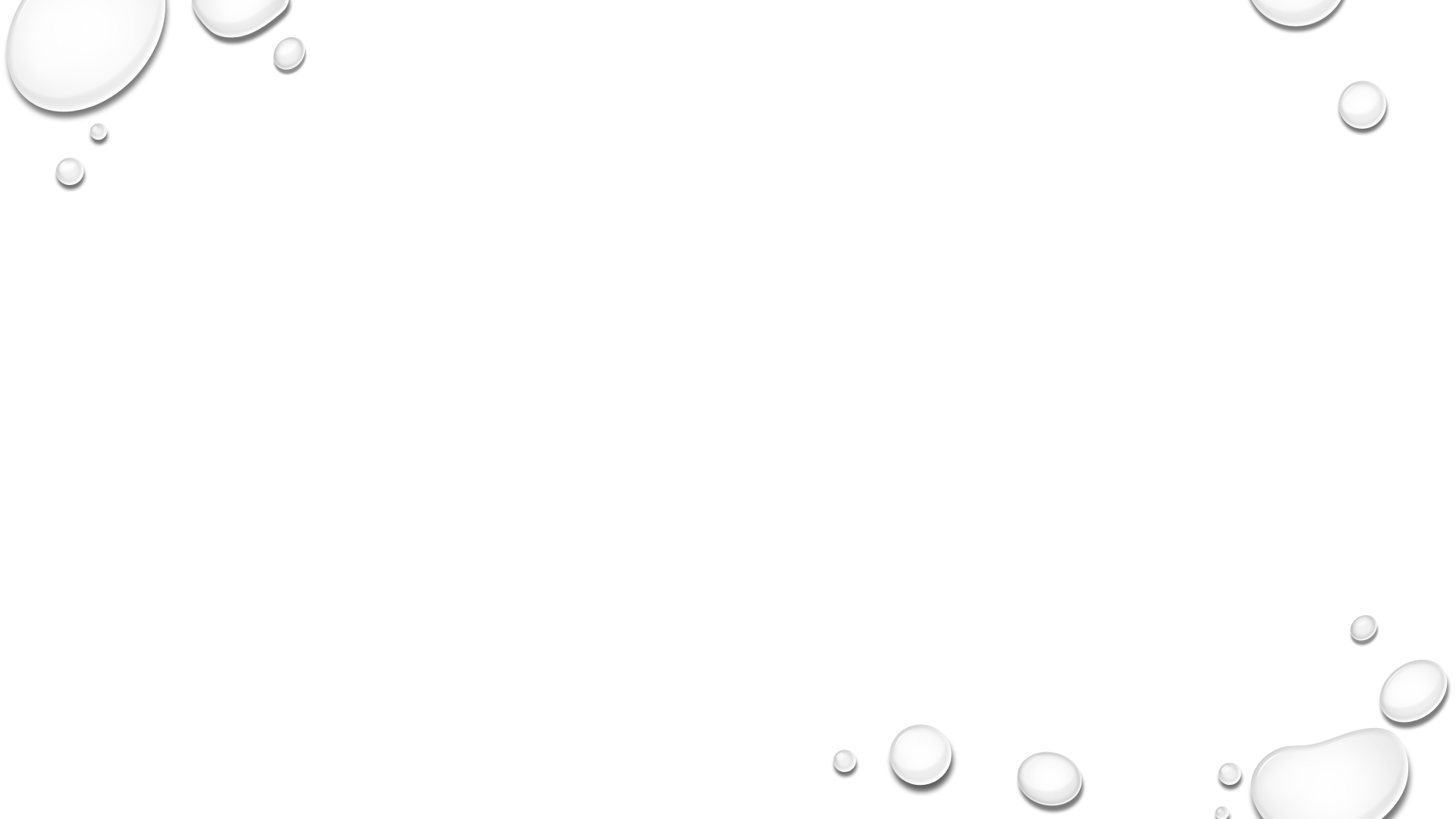 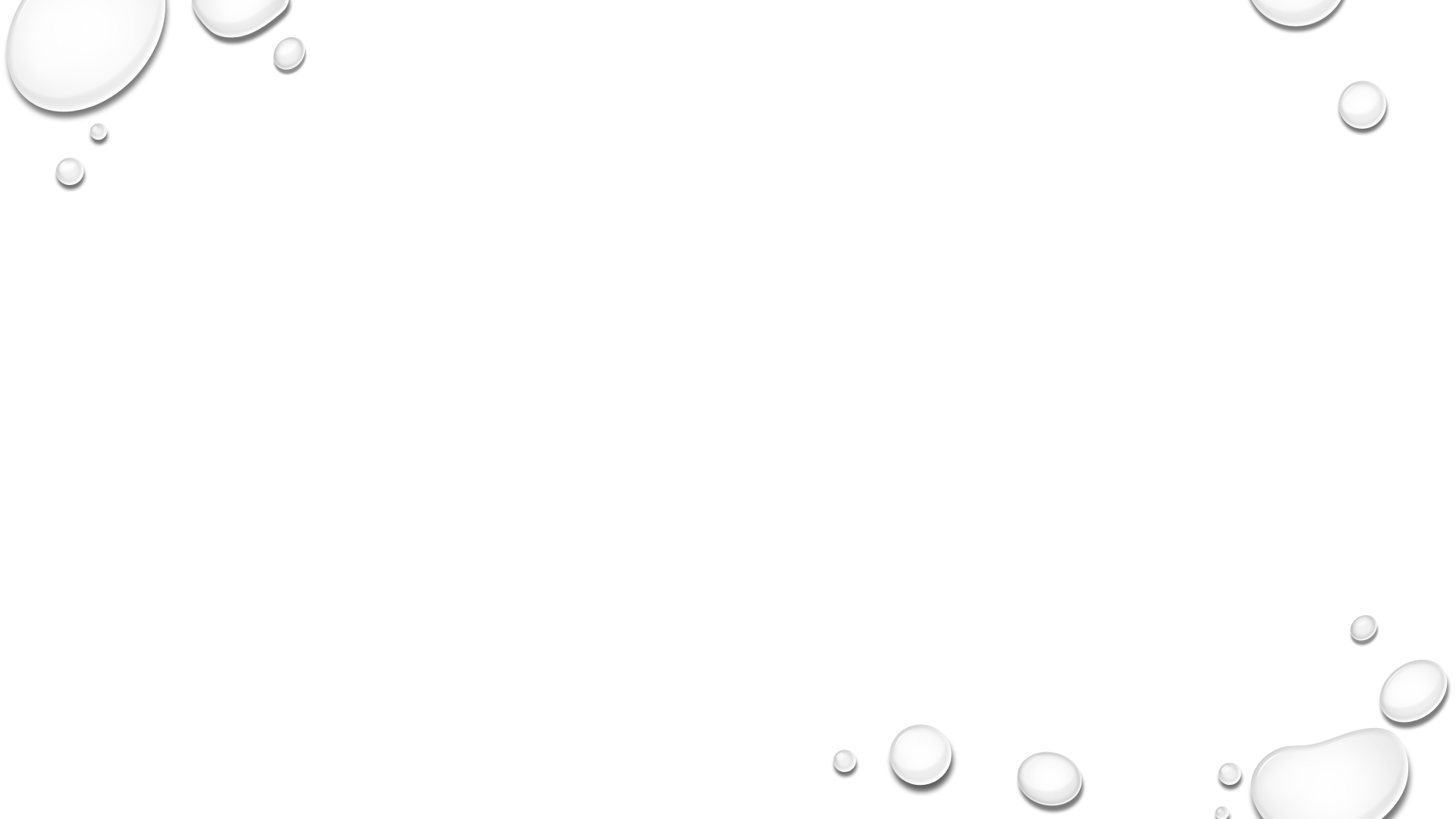 Prvý prípad losinských čarodejníckych procesov
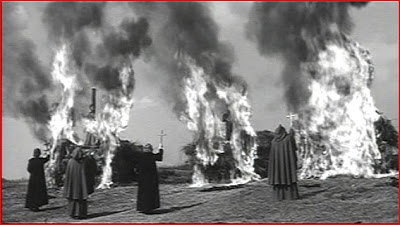 Ide o žobračku marinu schuchovú , ktorá ukradla hostiu 
Hostiu potom podala krave aby mohla znovu dojiť mlieko
Ale pri čine ju pristihol miništrant , ktorý to oznámil kňazovi
Kňaz jej dal pokánie a prepustil ju
Ale neskôr sa jej čin vyhodnotil ako čarodejníctvo
A spolu so scuchovou sú mučené a upálene aj Groerová a Davidová, ktoré sa na tomto čine tiež zúčastnili
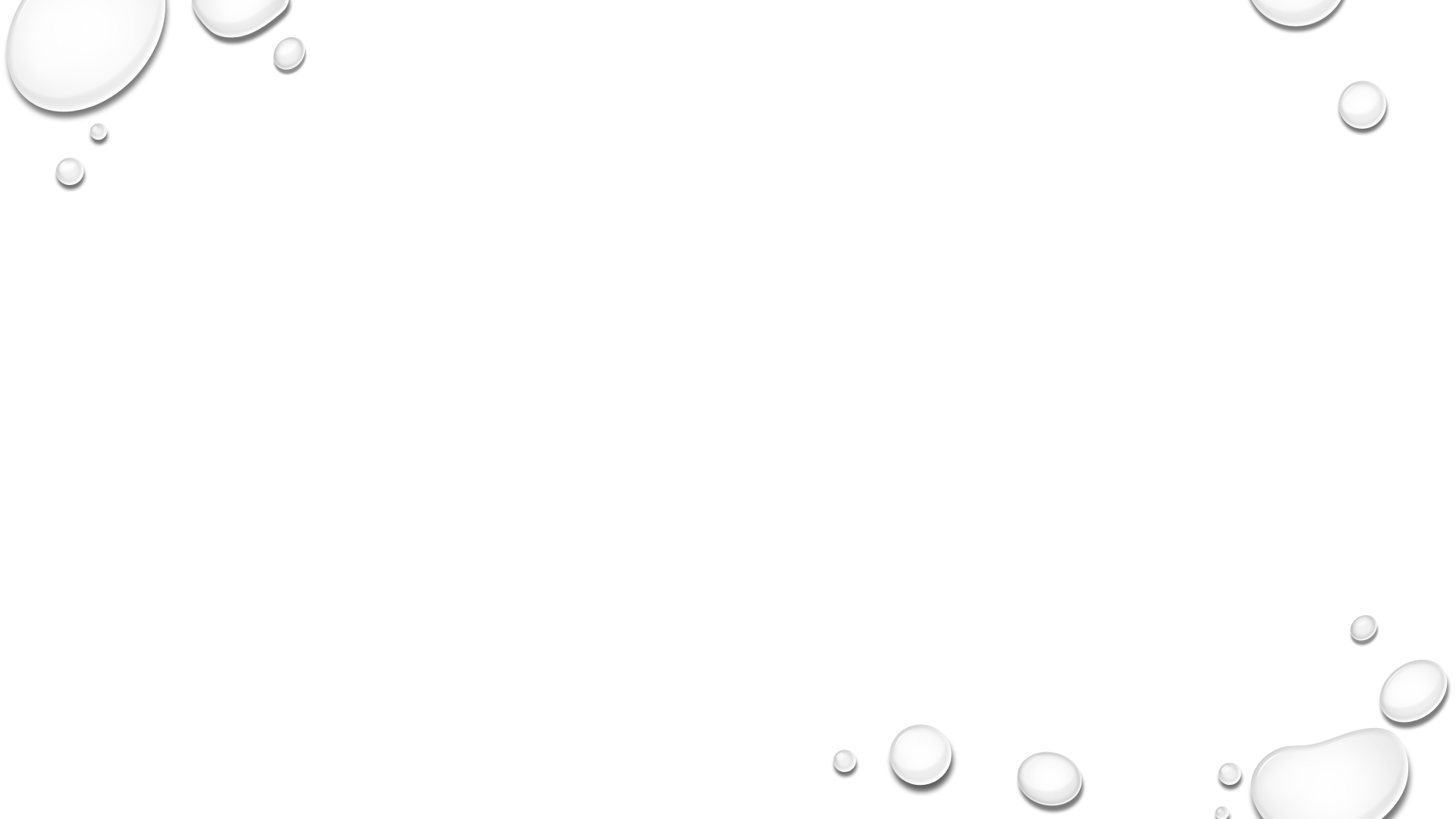 kryštof alois lautner
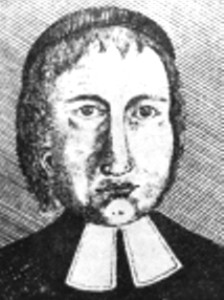 Ďalšou obeťou bol kňaz kryštof alois lautner
Lautner vytušil ,že bobligovým cieľom je zbohatnúť na tých ktorých popravil 
Boblig sa lautnera, svojho hlavného konkurenta a odporcu tribunálu , snažil zbaviť , lenže zatknúť duchovného nebolo také jednoduché
Postupne sa bobligovi podarilo nahromadiť 30 svedkov a s povolením biskupa karOLA II. MOHOL LAUTNERA ZATKNÚť
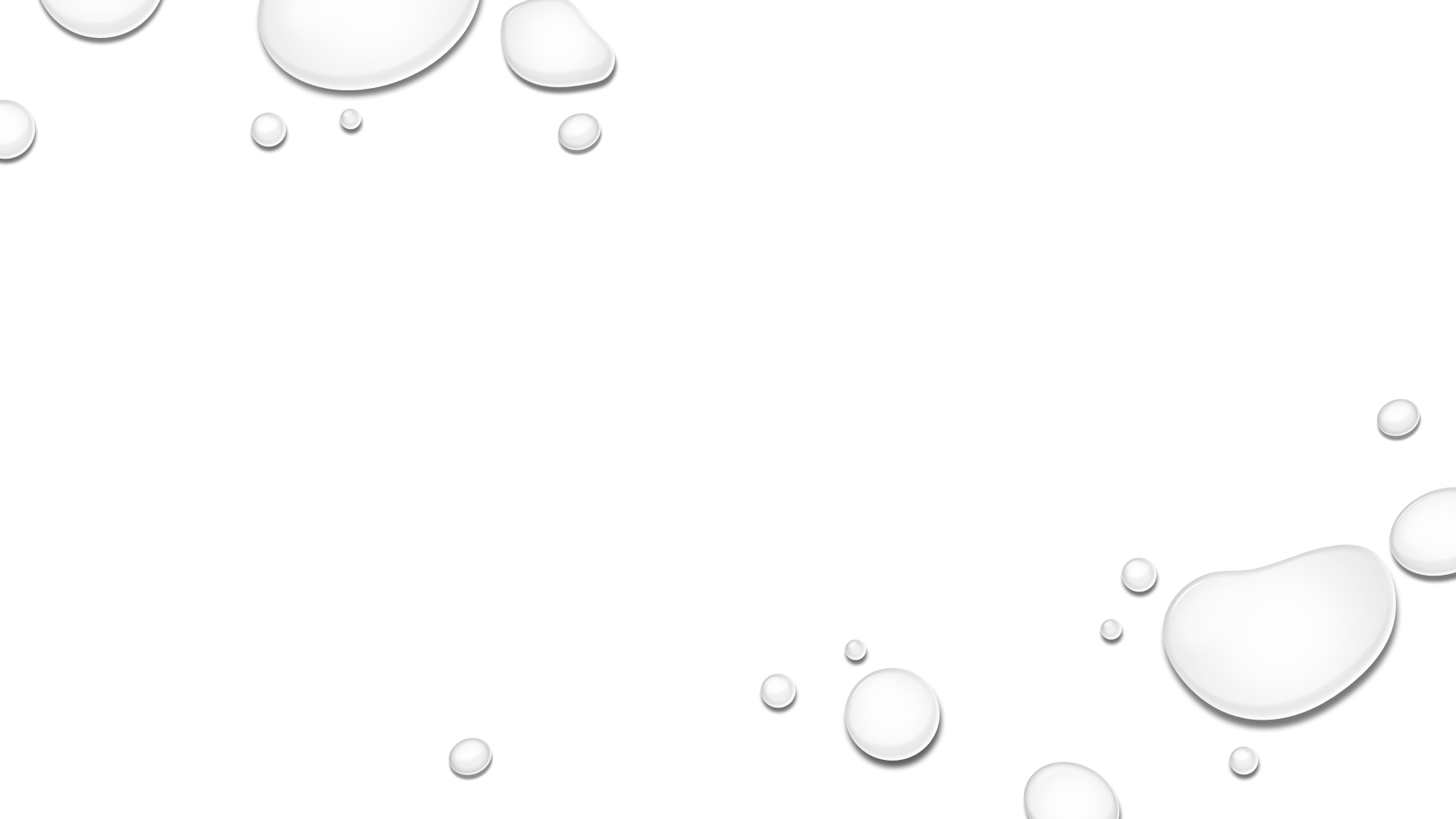 LAUTNEROVY PRIATELIA DUCHOVNí SA SNAžILI O TO ABY HO PREPUSTILI ALE NEPODARILO SA im to
BOBLIG POUžíVAL PROTI LAUTNEROVI SVEDECTVA žIVýCH AJ MŔTVýCH 
VšETKY VýPOVEDE HOVORILI O TOM , žE LAUTNER USPORIADAVAL čARODEJNíCKE ZHROMážDENIA , USPORIADAVAL A ZÚčASTňOVAL SA ORGIí, KORUNOVAL čARODEJNíCKE KRáľOVNé
NO VšAK DEKAN SA NEDAL ZLOMIť A TAK BOBLUG MUSEL PRITVRDIť
kryštof alois lautner
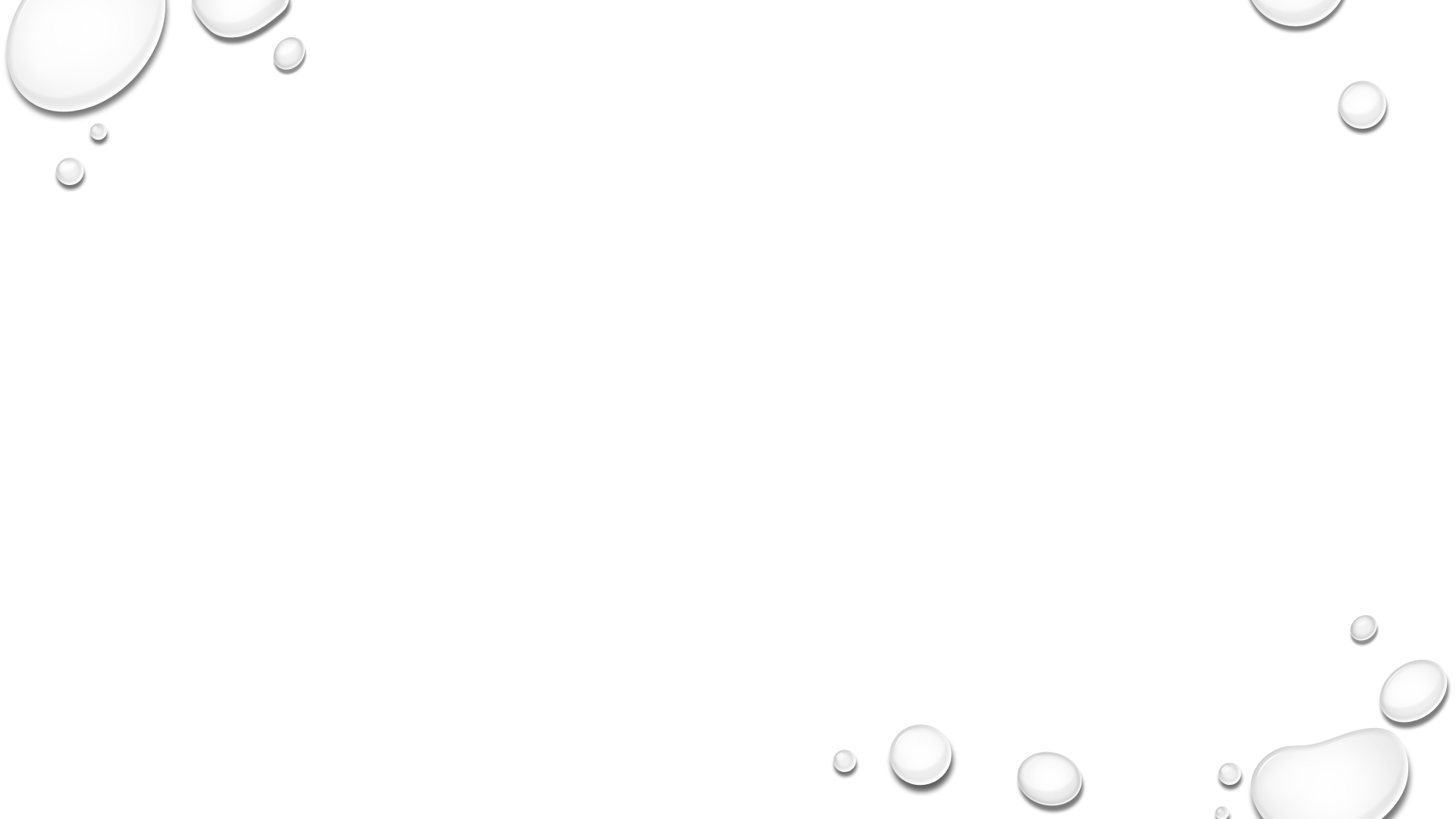 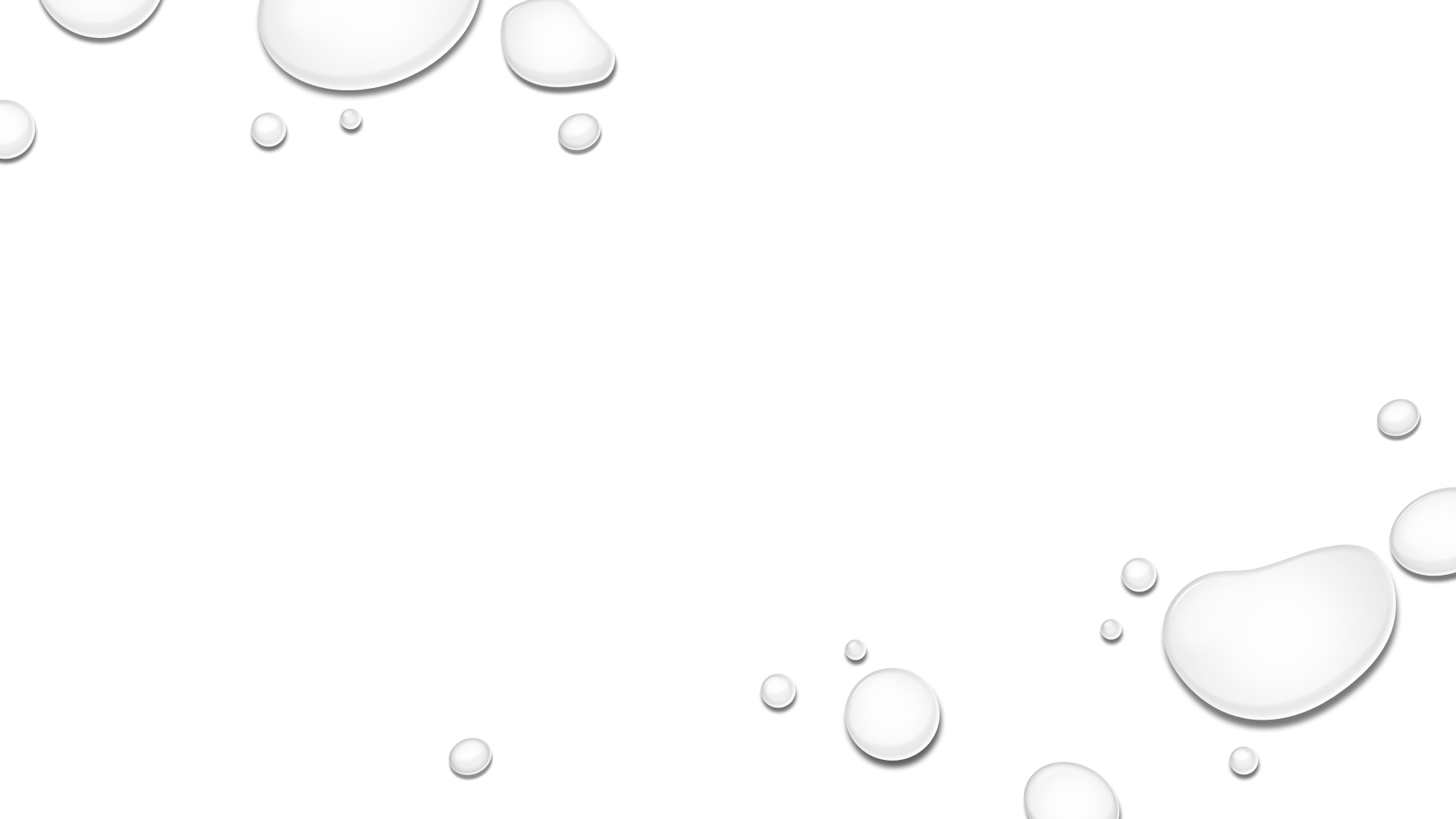 LAUTNER BOL MUčENý Španielskou topánkou , škripcom a palečnicou
Ale i tak sa k ničomu nepriznal
Boblig pritvrdil až napokon lautnera zlomil
28. júna 1684 podpísal protokol o svojej vine
Na jeho upálenie sa prišlo pozrieť 20tisíc ľudí
kryštof alois lautner
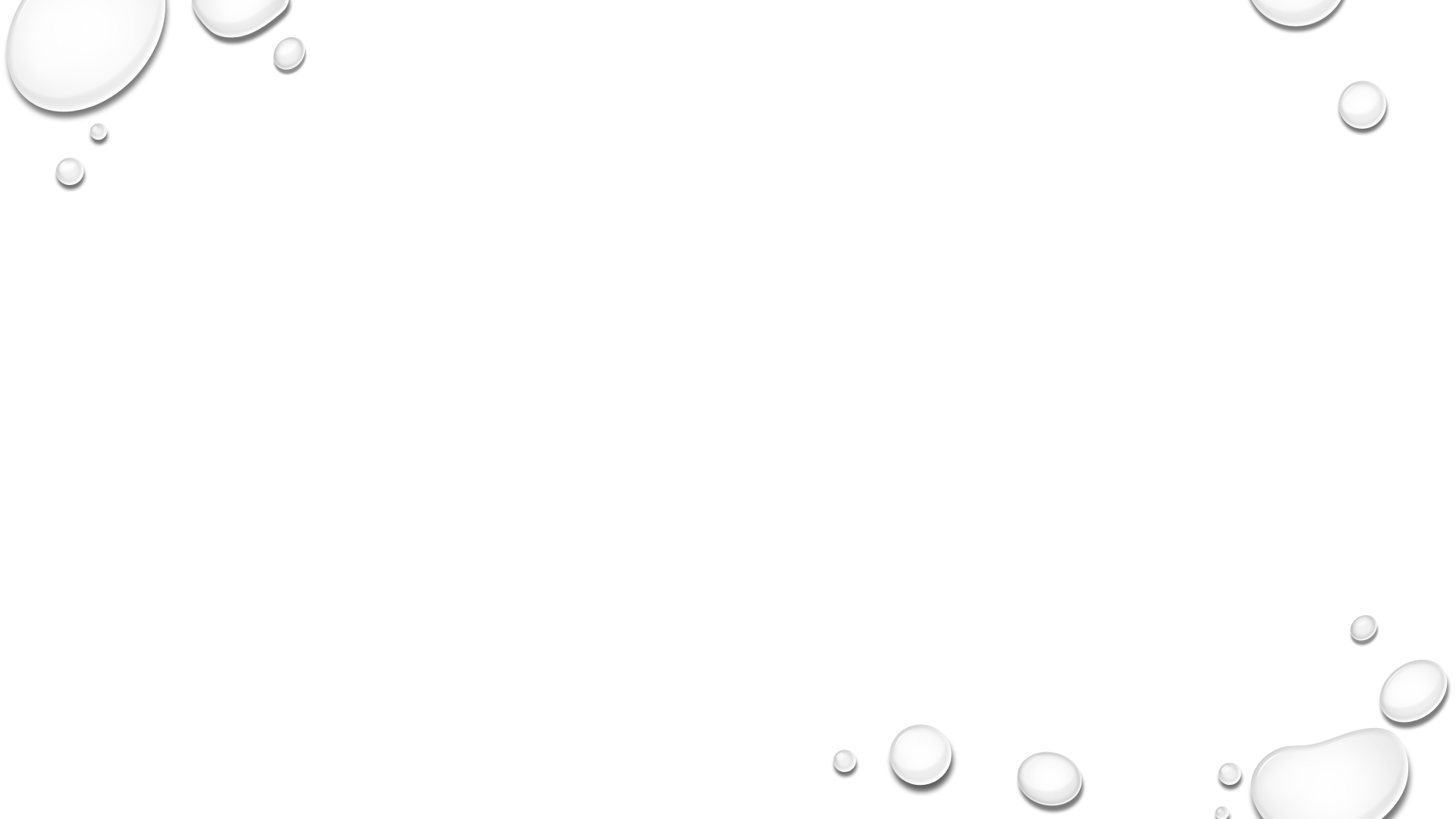 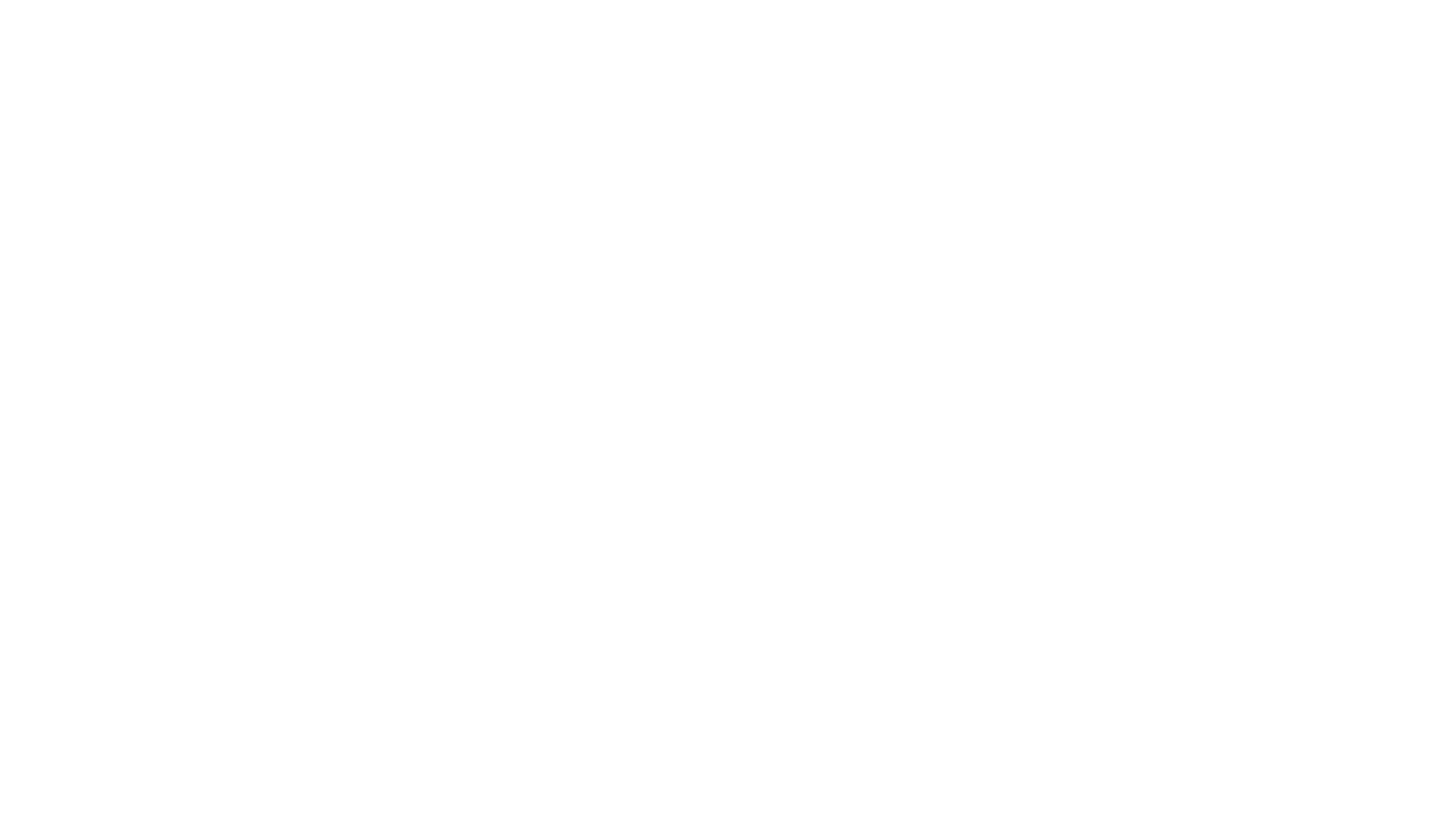 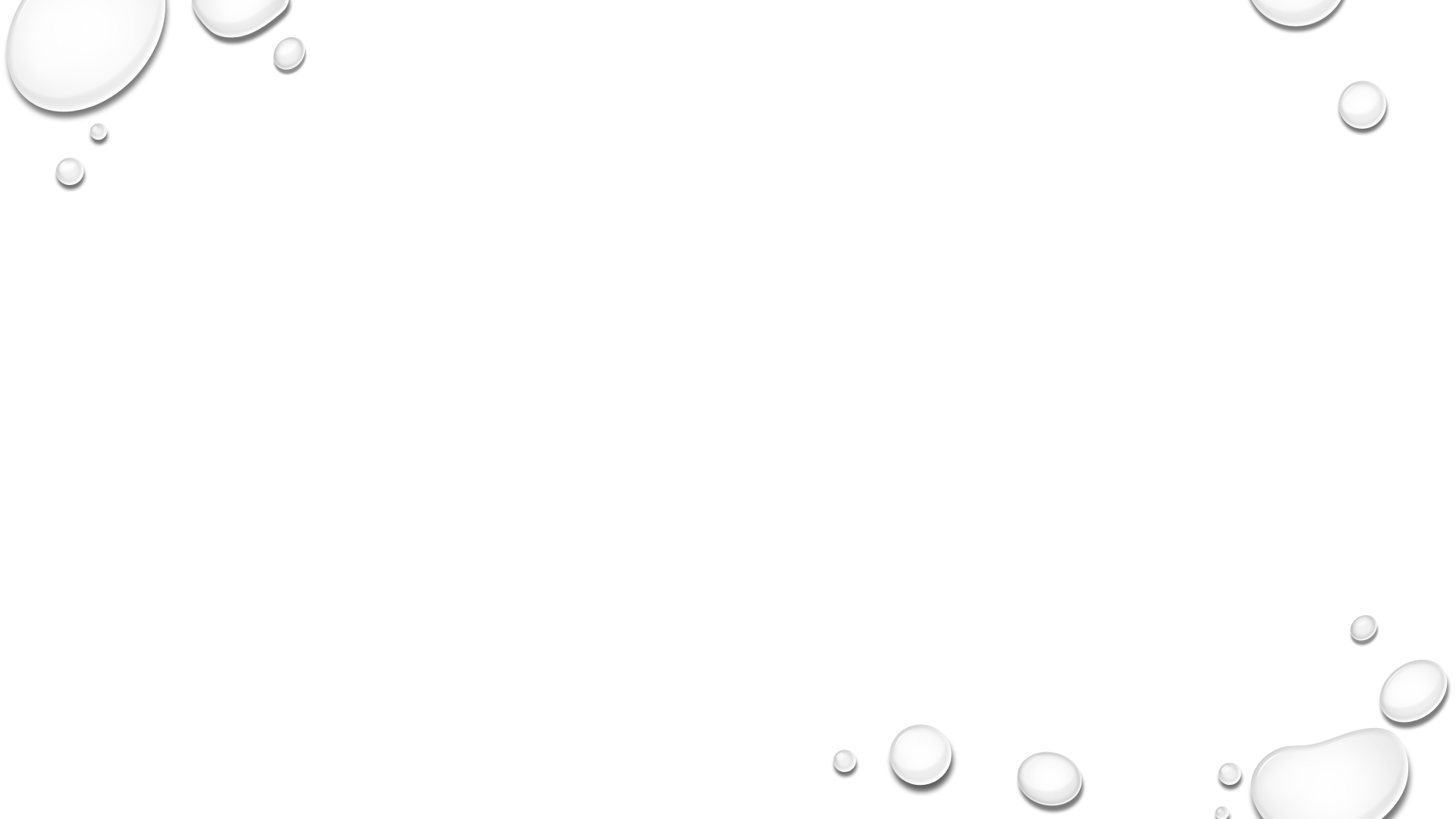 Mučiace nástoje , ktoré sa používali pri výsluchu
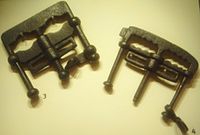 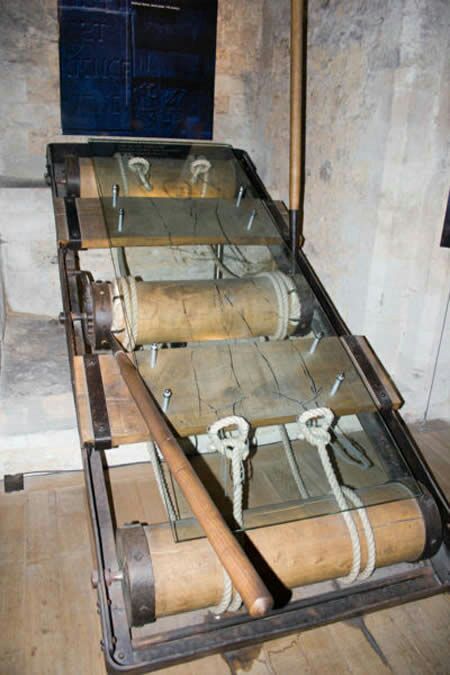 V českých miestach sa používali palečnica, španielska topánka a škripec v tomto poradí
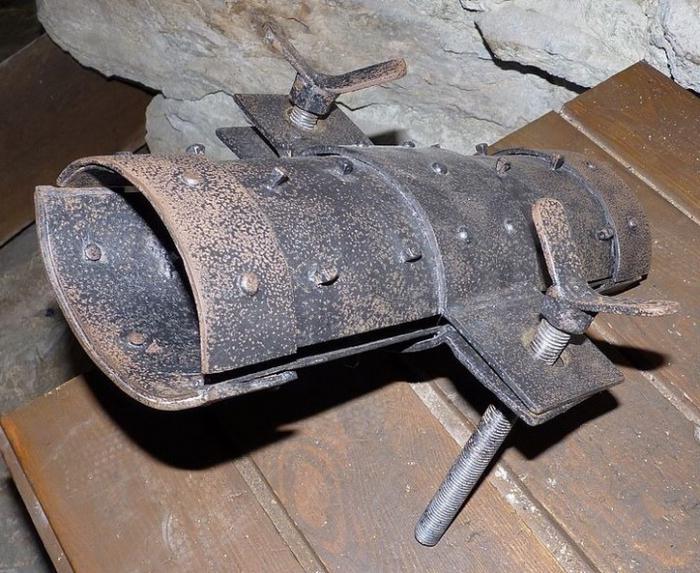 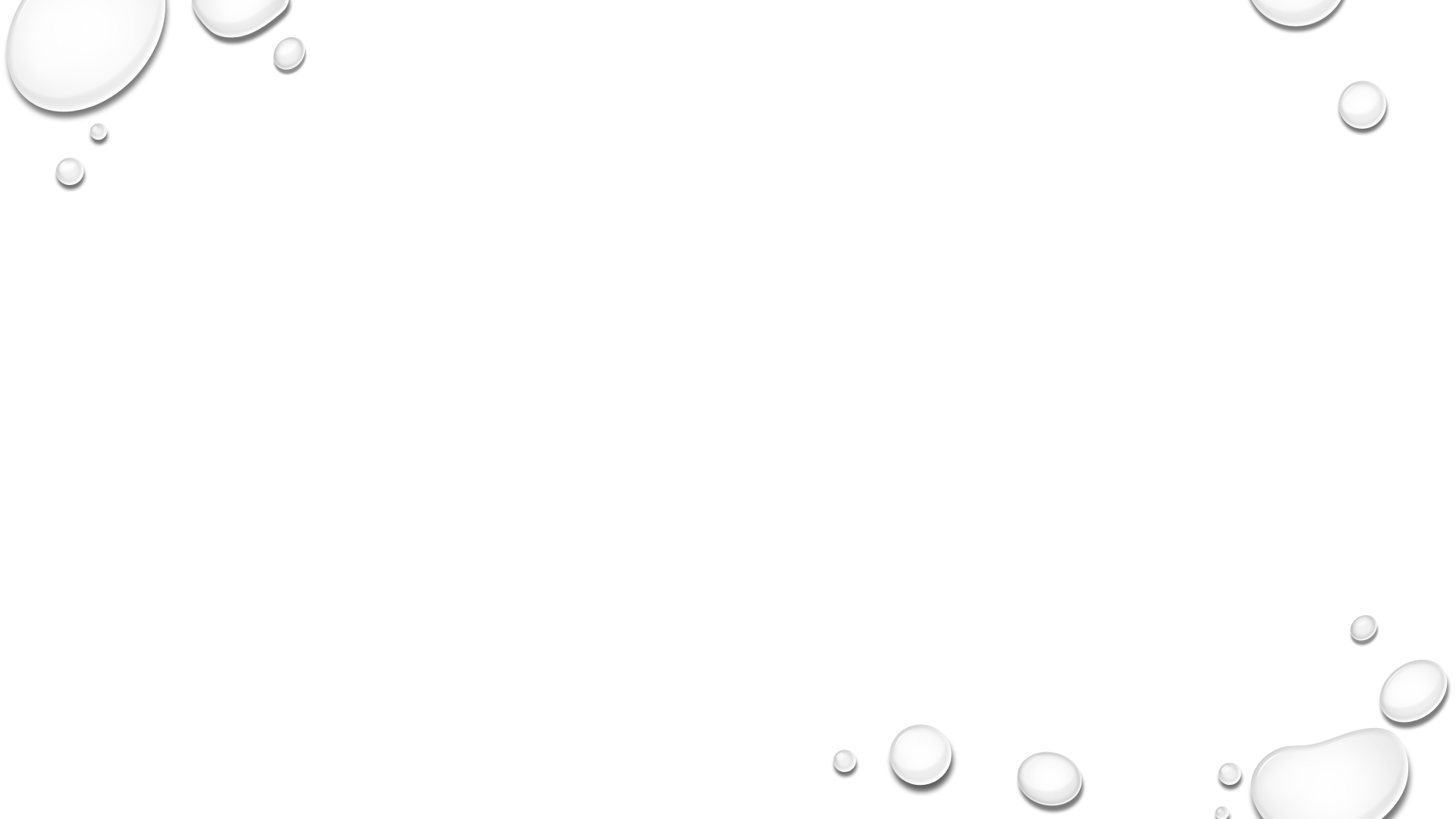 Palečnica
Ide o upravený lis , zložený z dvoch až troch plochých drevených páskov , spojené sťahovacími klincami
Používali sa prevažne k mľaždeniu palcov
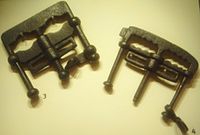 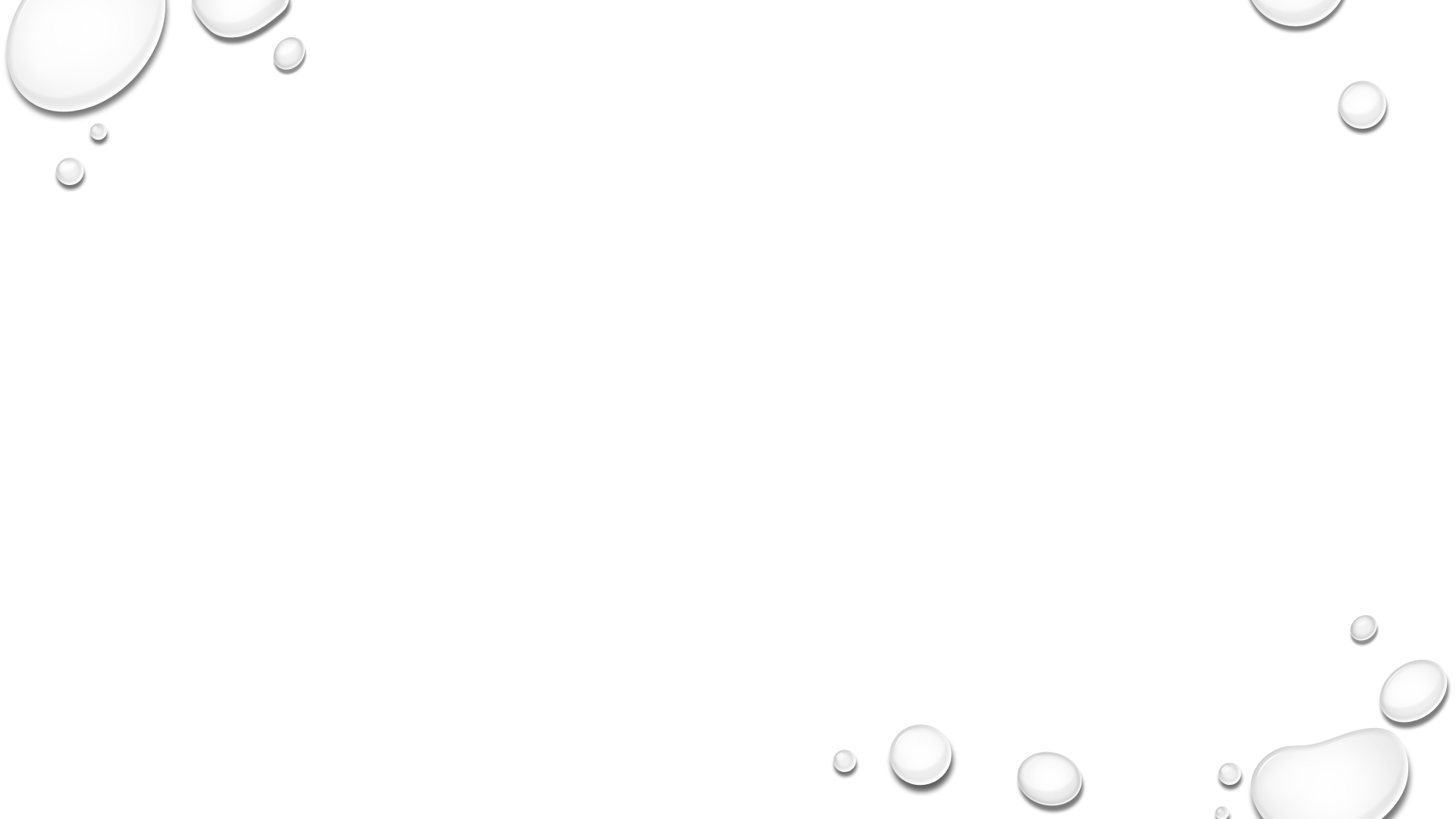 Španieslká topánka
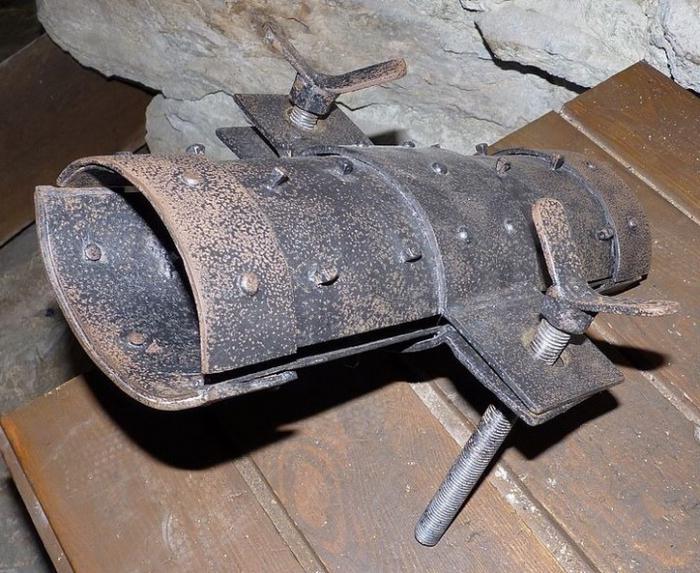 Španieslka topánka bola založená na podobnom princípe ako palečnica
Väčší lis sa prikládal na holeň obetí  a uťahovanim klincov spôsobovalo bolestivé a zlé sa hojace rany
Španieslka topánka bola zo vnútra tak tiež opatrená klincami
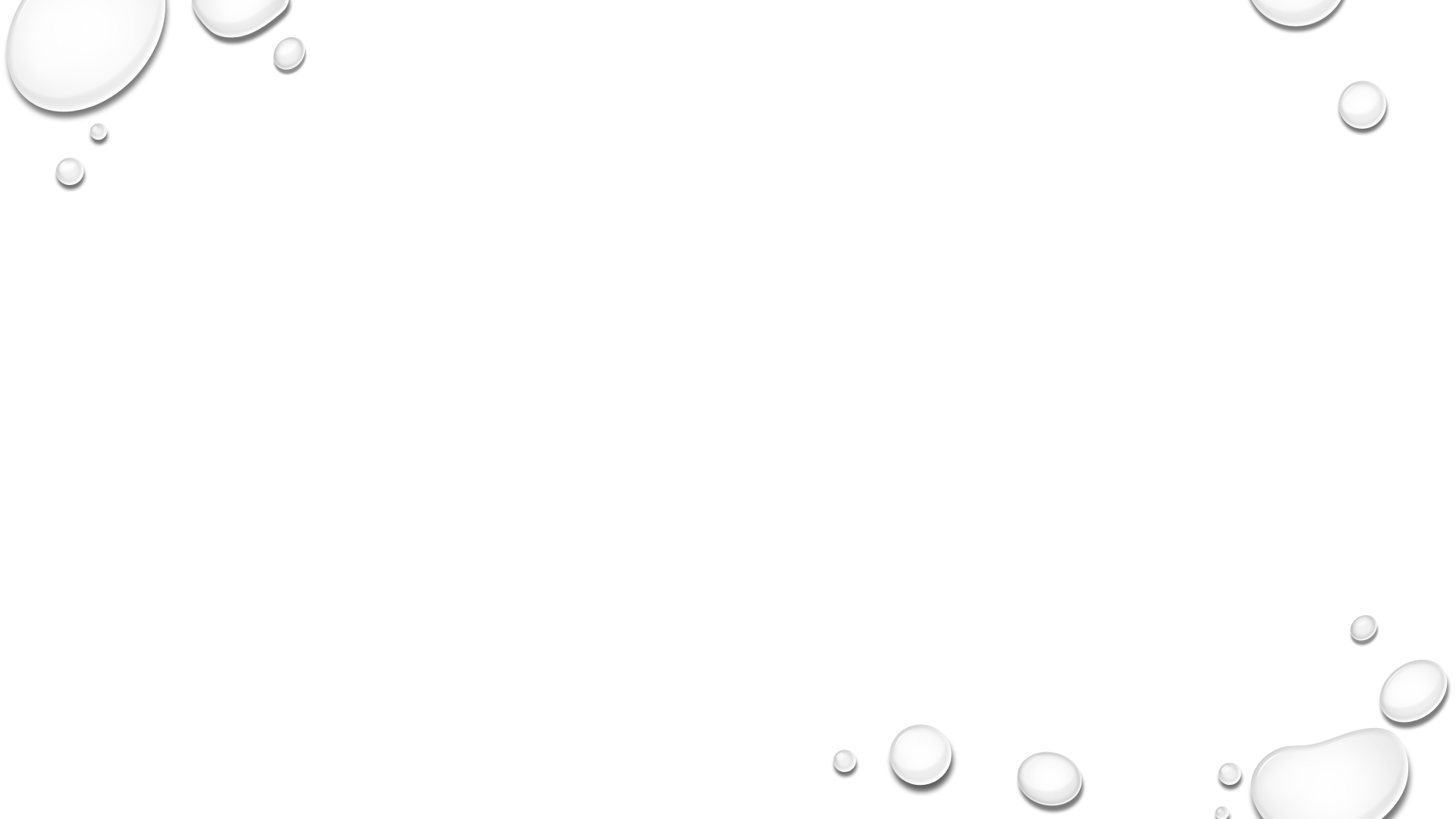 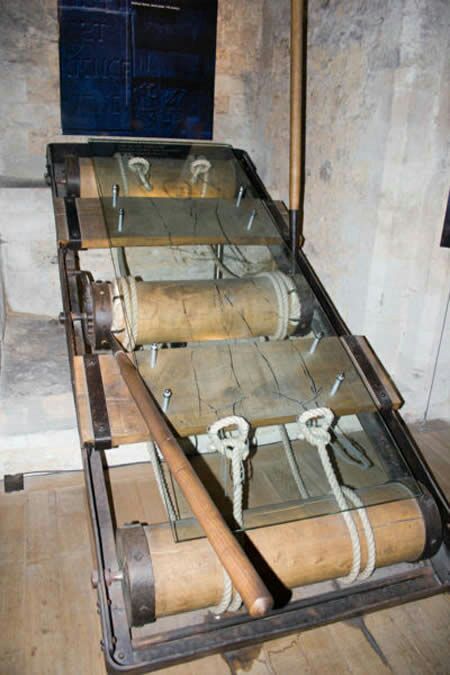 škripec
jeden z najkrutejších mučiacich nástrojov 
Ide o rebrík
K nemu bola obeť pomocou lán priviazaná za zápesťia a kotníky 
Postupne sa naťahovala na jeho dĺžku
Škripce využívali aj ozubené kolieska , ktoré sa obeťiam zapichovali do chrbta
Pri prehnanom naťahovaní mohlo dosjť k tomu , že sa odtrhla aj nejaká končatina tela
Ďakujem za pozornosť                                                                   marianna ivanišinová 1.p